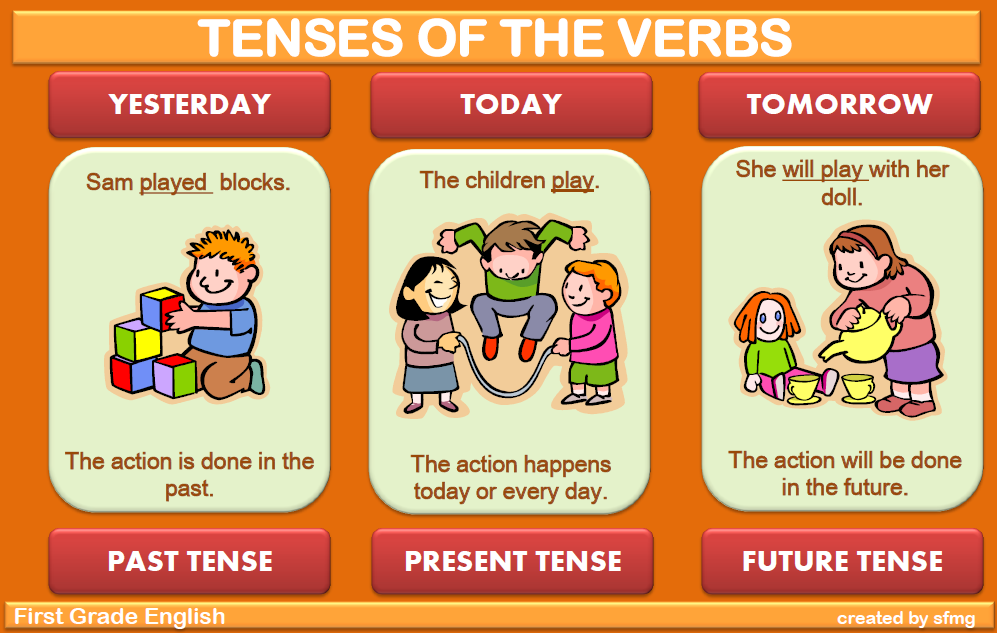 Present Simple
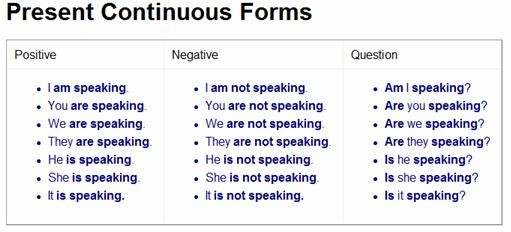 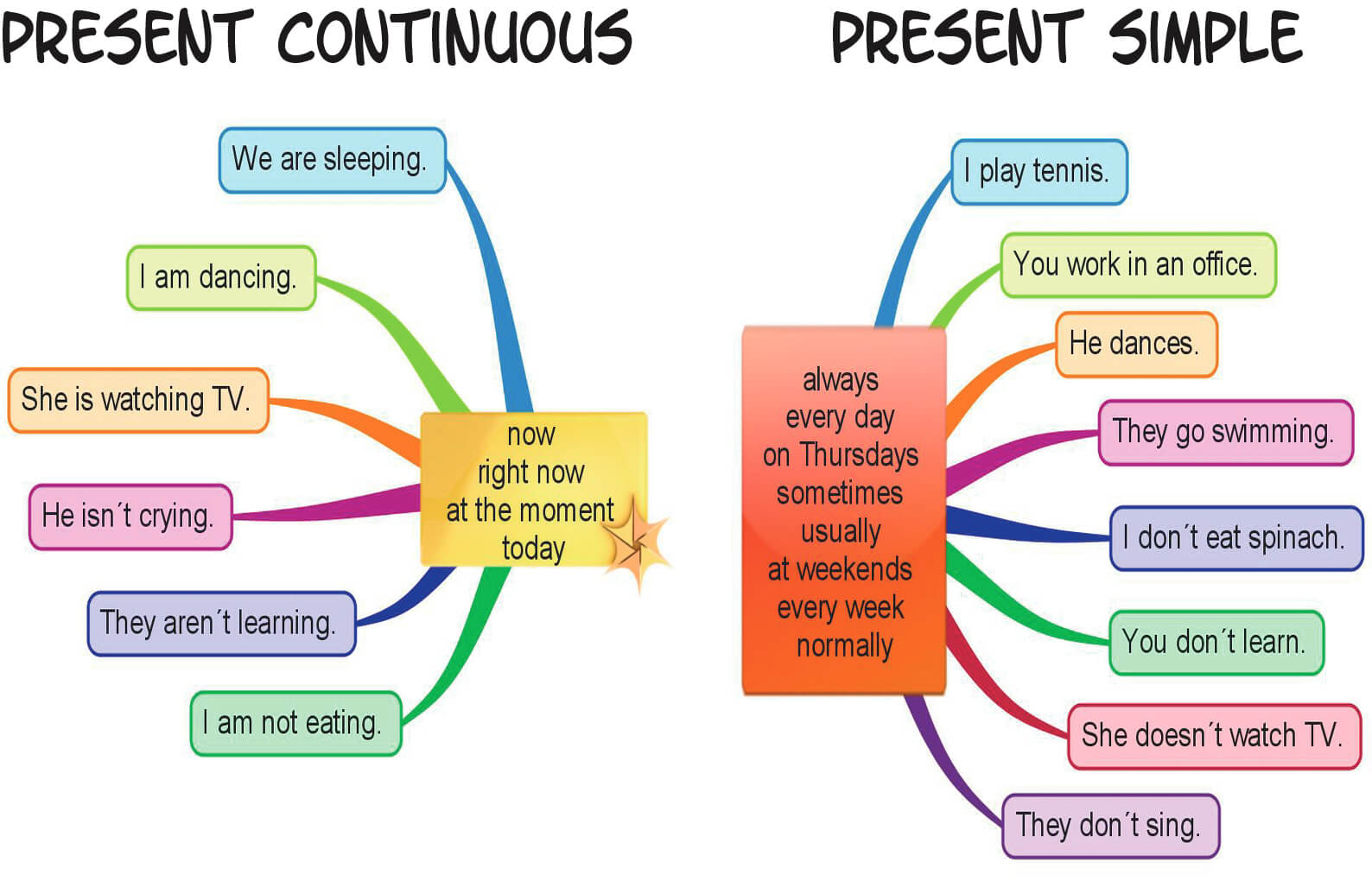 Exercises
Present Simple
Present Simple (neg. sent.)
Present Simple (quest.)
Present Continuous
Present Simple vs Present Continuous
Present Perfect Simple
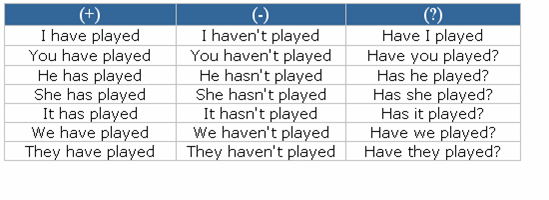 Present Perfect Continuous
Exercises
Present Perfect Simple
Present Perfect Continuous
Present Perfect Simple vs Continuous
Present Perfect Simple vs Continuous 2
Past Simple
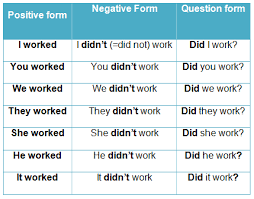 Past Continuous
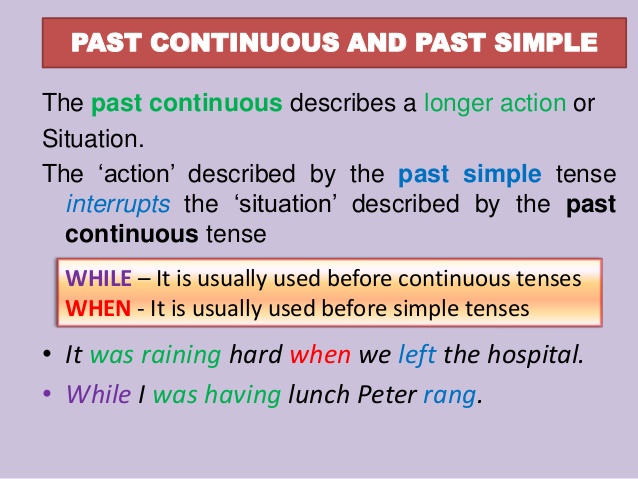 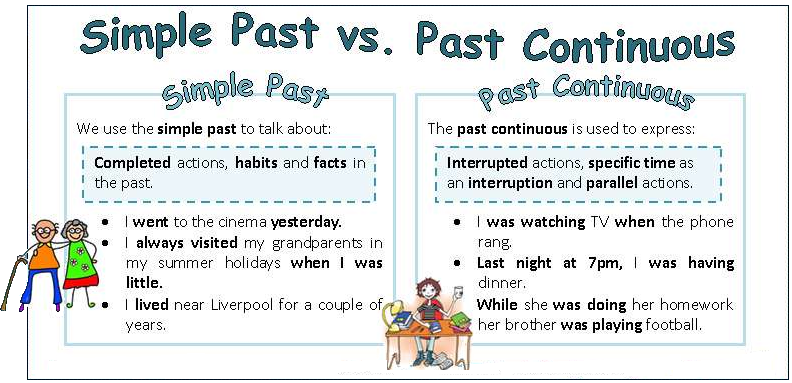 Exercises
Past Simple
Past Simple (neg. sent.)
Past Simple (quest.)
Past Simple vs Continuous
Past Simple vs Continuous 2
Past Simple vs Continuous 3
Simple Future
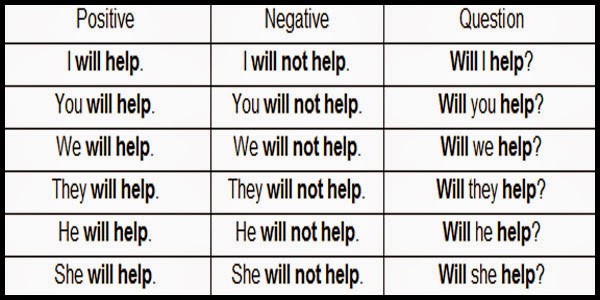 Going to Future
Exercises
Simple Future
Going to Future 
Simple Future vs Going to Future

Tenses mixed